Stavebně historický průzkum kostela sv. Václava na Žďáru
Autor bakalářské práce: Tereza Palečková, učo 17919
Vedoucí bakalářské práce: doc. Dr. Ing. Luboš Podolka, učo 6177
Oponent bakalářské práce: Mgr. Jana Pavlíčková Hlebová, učo 12274
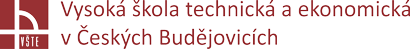 Obsah
Kostel sv. Václava na Žďáru
Identifikační údaje
Fotodokumentace
Motivace a důvody k řešení daného problému
Cíl práce
Výzkumné problémy
Použité metody
Dosažené výsledky a přínos práce
Závěrečné shrnutí
Odpovědi na otázky vedoucího a oponenta
Kostel sv. Václava na Žďáru
Kraj Plzeňský – obec Ždírec
Jednolodní filiální gotický kostel postavený kolem roku 1384
Kostel je veden jako kulturní památka rejst. č. ÚSKP 25277/4-543 a je památkově chráněn od 3. 5. 1958
Fresky se svatováclavskou legendou na stěnách presbytáře se datují do 14. století
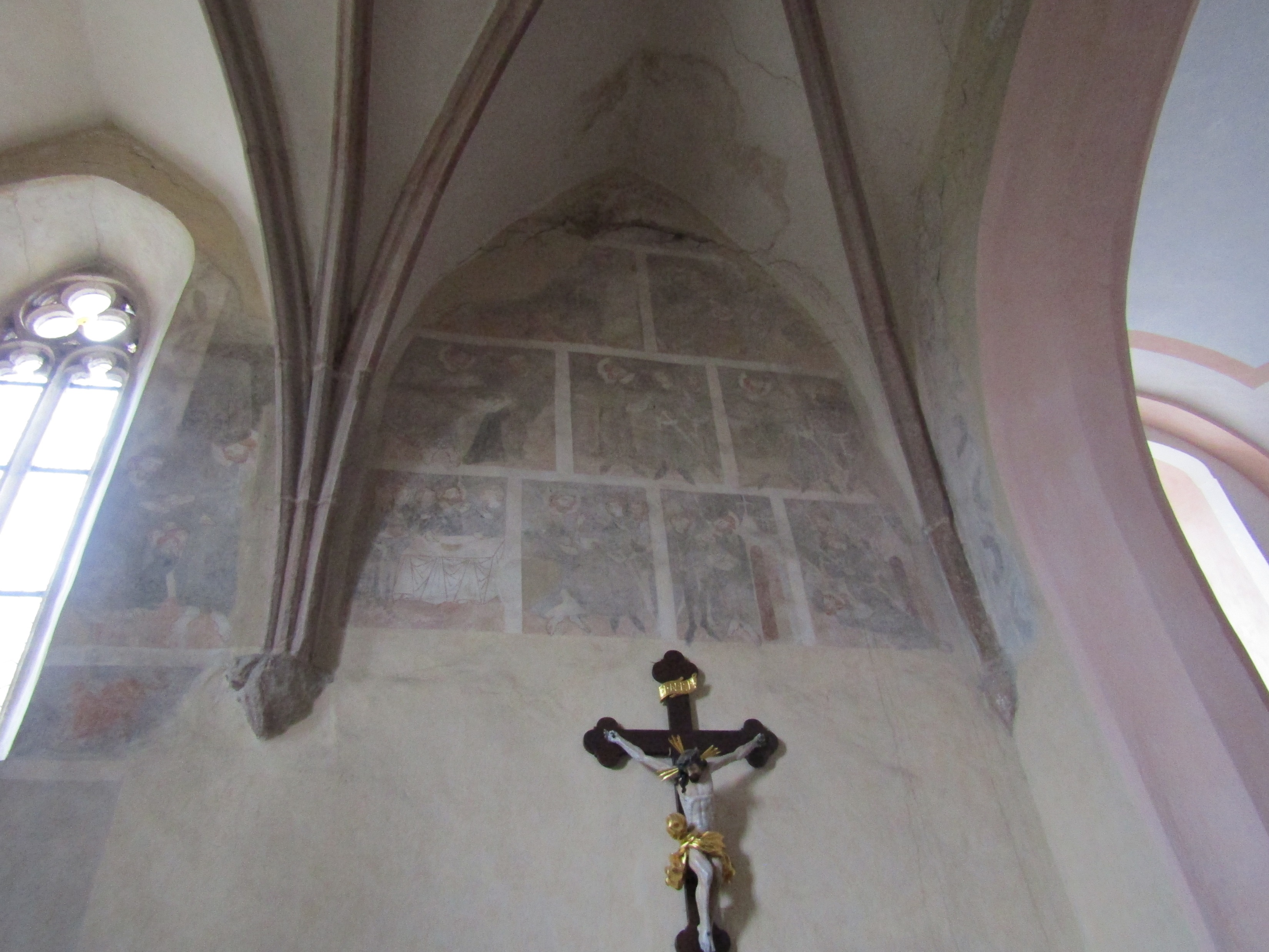 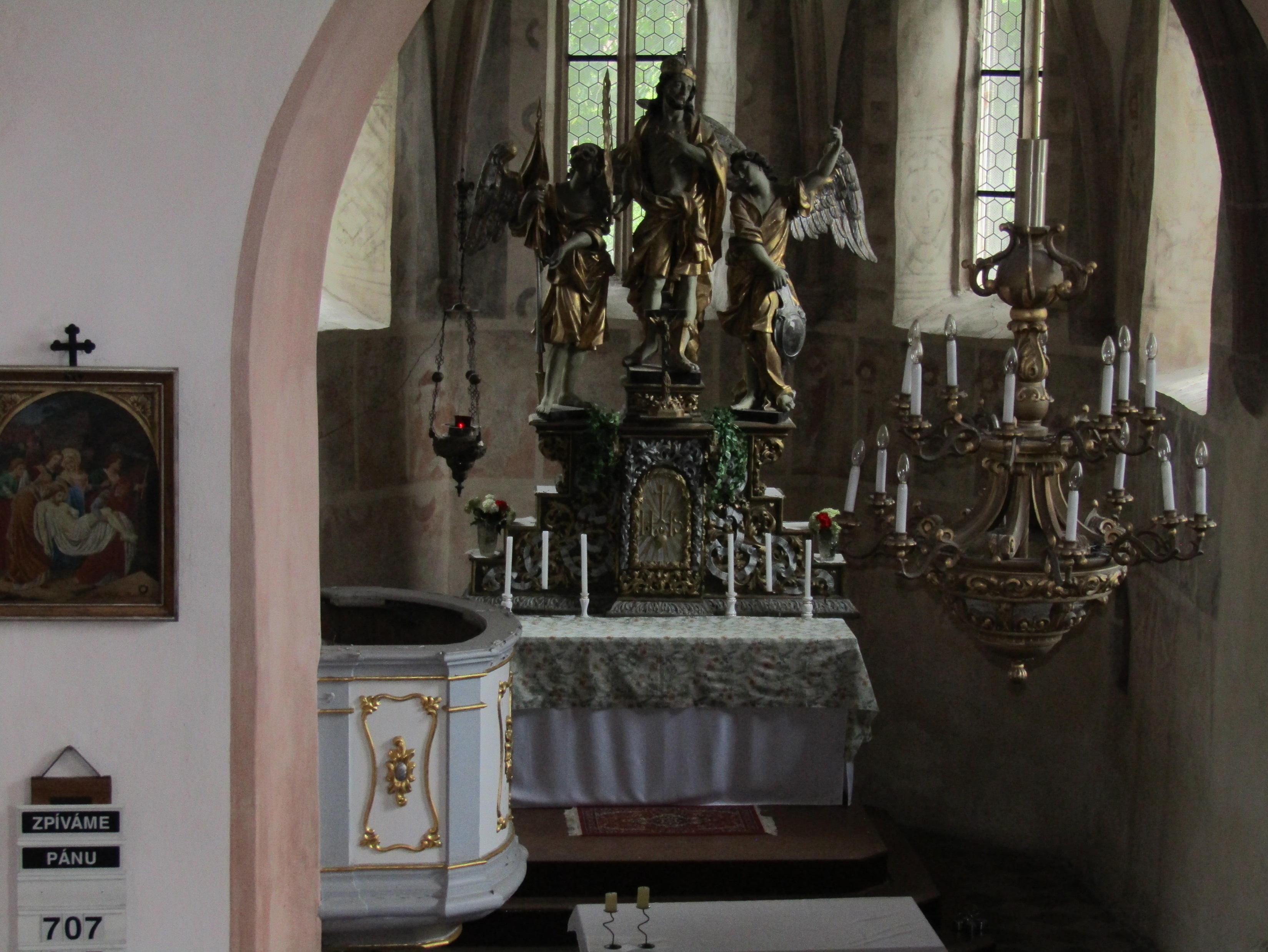 Kostel sv. Václava na Žďáru
Jednolodní kostel o celkové zastavěné ploše 274 m2
Osmiúhelníkový polygonální presbytář kostela je orientovaný směrem na východ.
hranolová věž na západní straně.
Na severní straně je sakristie s vchodem z presbytáře. 
Střecha na lodi je sedlová s volskými oky, nad sakristií stanová, všechny jsou pokryté bobrovkami.
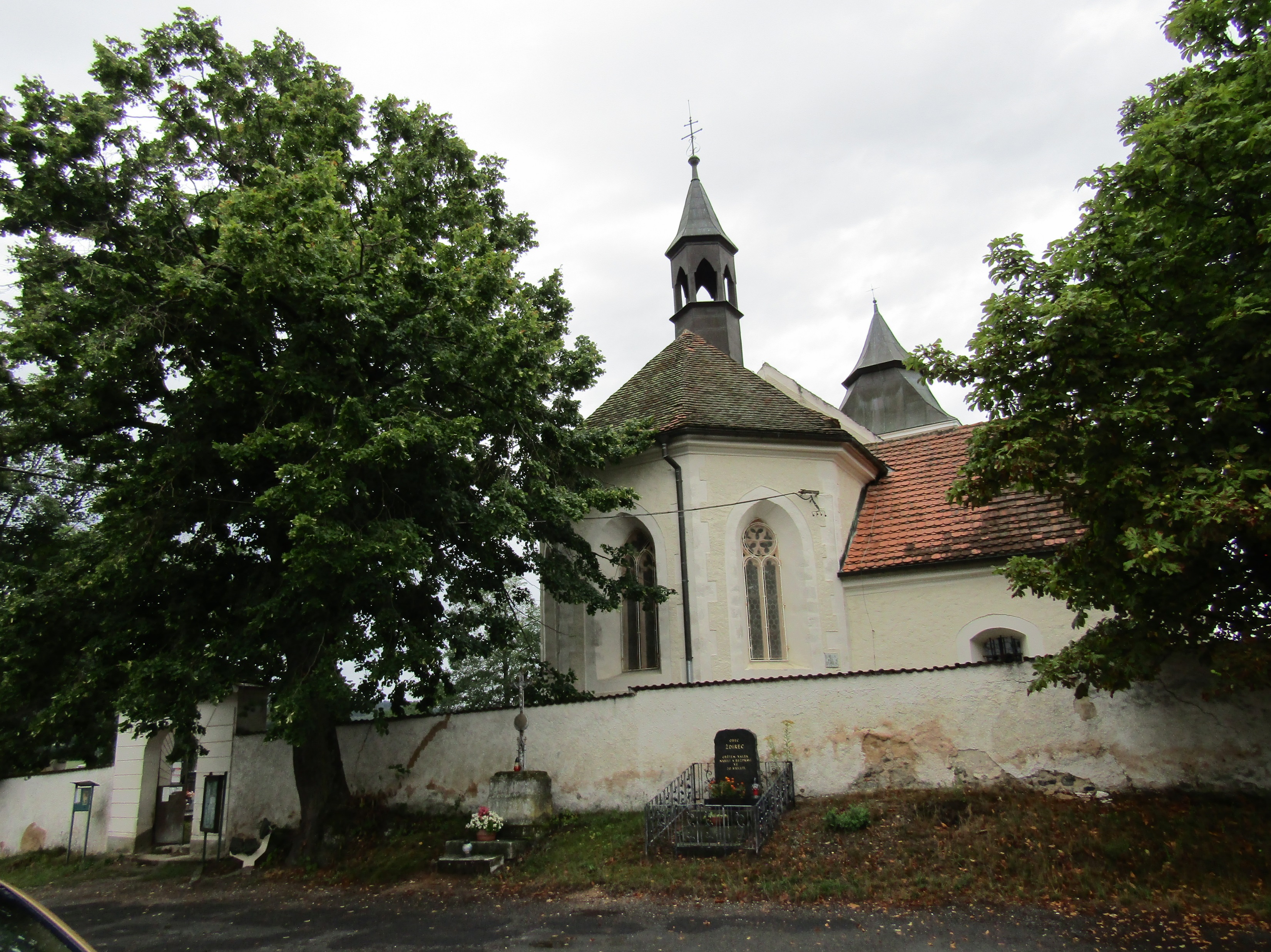 Identifikační údaje
Název objektu: kostel sv. Václava na Žďáru
Kraj: Plzeňský
Okres: Plzeň – jih
Obec: Ždírec
Katastrální území: Žďár u Blovic
Číslo pozemku: st.p. 1
Rejstříkové číslo ÚSKP: 25277/4-543
Památkově chráněn od: 3. 5. 1958
Vlastník: Římskokatolická farnost Blovice, Americká 53, 336 01 Blovice
Investor: Vysoká škola technická a ekonomická v Českých Budějovicích, Okružní 517/10, 370 01 České Budějovice
Zpracovatel: Tereza Palečková, Ždírec – Myť 42, 336 01 Blovice
Doba zpracování: srpen 2019 – květen 2020
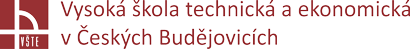 Fotodokumentace
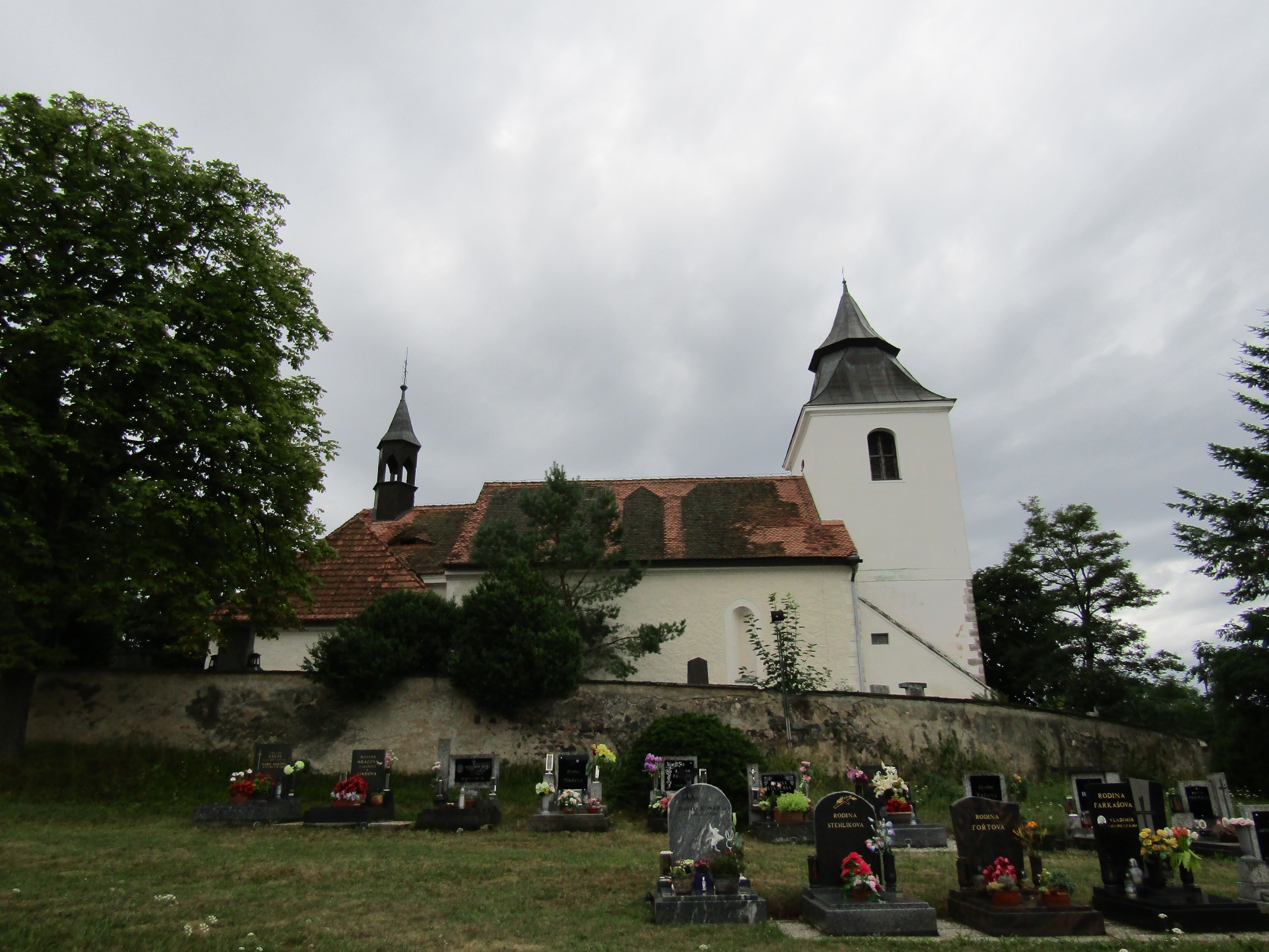 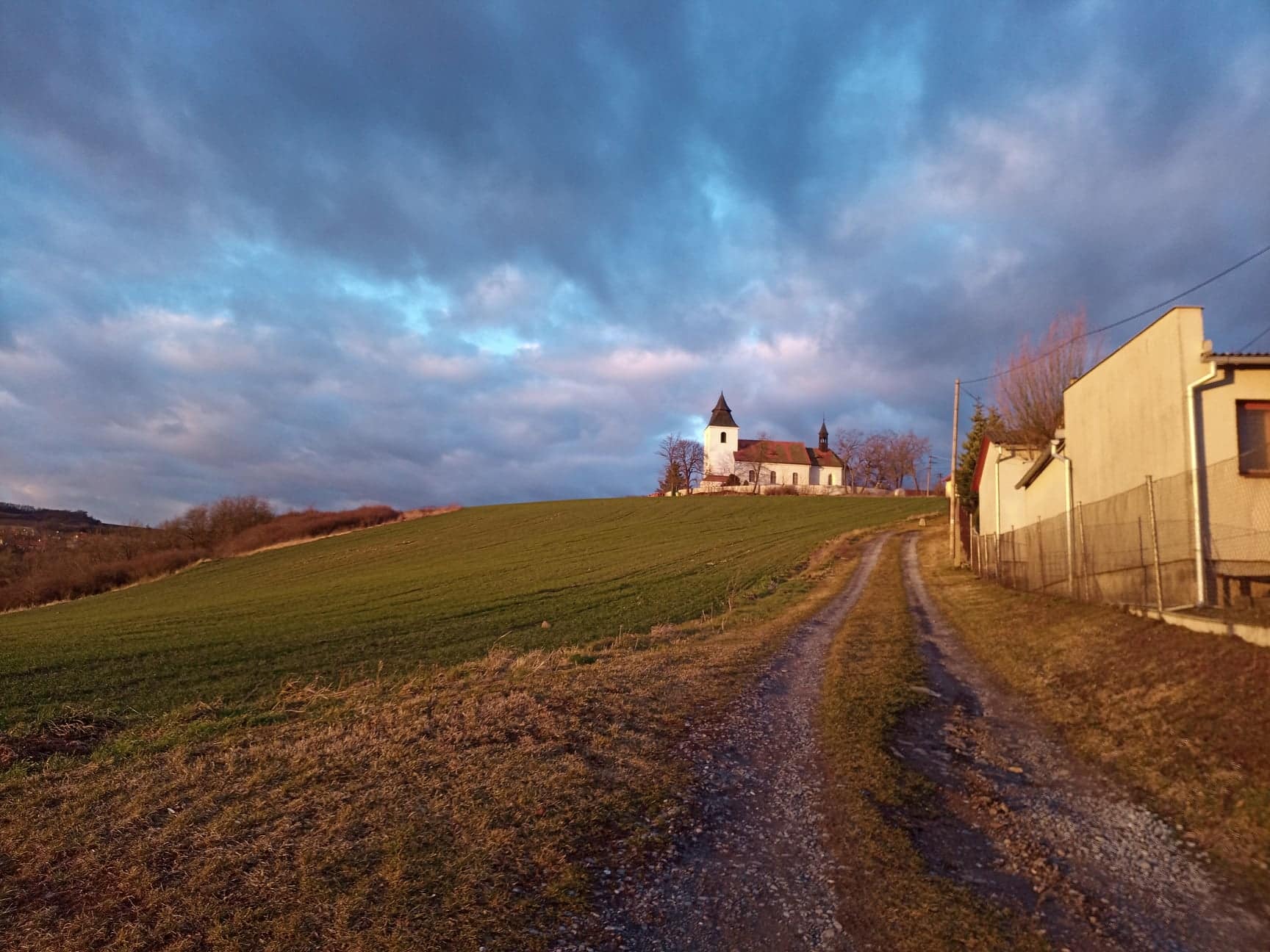 Zdroj: vlastní
Motivace a důvody k řešení daného problému
Zájem o tvorbu stavebně historických průzkumů
Stavebně historický průzkum samotného objektu
Volba vlastního tématu
Bydliště v místě objektu
Sběr dostupných informací a rozšíření znalostí k objektu
Využití získaných informací v praxi
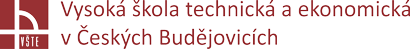 Cíl práce
Stavebně historický průzkum zadaného objektu
Textová část
Grafická část
Rozbor závad a návrh na jejich odstranění
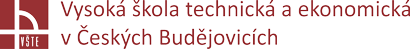 Výzkumné problémy
Jaký byl stavební vývoj kostela? 
Vznik gotika – nejvýraznější přestavba v baroku
Za jakým účelem a v jaké době probíhaly přestavby kostela? 
Udržovací práce, nový umělecký sloh
Jaký je vztah mezi dochovanými historickými prameny a skutečným stavem kostela? 
Bez rozdílů
Z jakých důvodů považujeme kostel sv. Václava za památkově hodnotnou stavbu?
Fresky ze svatováclavské legendy ze 14. století
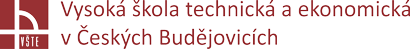 Použité metody
Metoda sběru informací
Kroniky, Muzeum jižního Plzeňska, místopisy, turističtí průvodci, atd…
Metoda fotodokumentace
Metoda vlastního zaměření a zakreslení
Metoda vyhodnocení vlastních informací
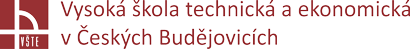 Dosažené výsledky a přínos práce
Zpracování stavebně historického průzkumu pro kostel sv. Václava na Žďáru
Ucelený zdroj informací o objektu
Návrh na odstranění závad
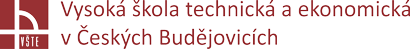 Závěrečné shrnutí
Cíl práce splněn
Zpracování stavebně historického průzkumu
Rozbor závad a návrh na jejich odstranění
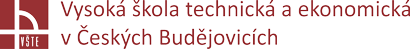 Odpovědi na otázky vedoucího a oponenta
Otázky vedoucí:
Bez otázek
Otázky oponent:
„Nabídla studentka ( nebo o tom do budoucna uvažuje ) získané informace vlastníku stavby za účelem realizace opravy objektu?“
Vlastník (římskokatolická farnost Blovice) neplánuje opravu objektu a neprojevil ani zájem o práci, zájem projevila ale obec Ždírec
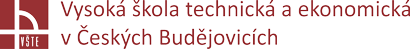 Děkuji za pozornost
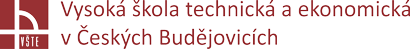